РЕСПУБЛИКАНСКИЙ ЦЕНТР ПСИХОЛОГО-ПЕДАГОГИЧЕСКОЙ, МЕДИЦИНСКОЙ И СОЦИАЛЬНОЙ ПОМОЩИ«ОБРАЗОВАНИЕ И ЗДОРОВЬЕ»
О результатах федерального социально-психологического тестирования обучающихся Республики Коми 2014-15 уч.г.
Живилова Юлия Валентиновна, 
руководитель отдела социально-профилактической работы и психолого-педагогического сопровождения ГУ РК РПМСЦ
Нормативно-правовое основание
Федеральный закон от 24 июня 1999 г. N 120-ФЗ 
«ОБ ОСНОВАХ СИСТЕМЫ ПРОФИЛАКТИКИ БЕЗНАДЗОРНОСТИ И ПРАВОНАРУШЕНИЙ НЕСОВЕРШЕННОЛЕТНИХ» (с изменениями и дополнениями)
Приказ Министерства образования и науки РФ от 16 июня 2014 г. № 658
«ОБ УТВЕРЖДЕНИИ ПОРЯДКА ПРОВЕДЕНИЯ СОЦИАЛЬНО-ПСИХОЛОГИЧЕСКОГО ТЕСТИРОВАНИЯ ЛИЦ, ОБУЧАЮЩИХСЯ В ОБЩЕОБРАЗОВАТЕЛЬНЫХ ОРГАНИЗАЦИЯХ И ПРОФЕССИОНАЛЬНЫХ ОБРАЗОВАТЕЛЬНЫХ ОРГАНИЗАЦИЯХ, А ТАКЖЕ В ОБРАЗОВАТЕЛЬНЫХ ОРГАНИЗАЦИЯХ ВЫСШЕГО ОБРАЗОВАНИЯ»

Приказ Министерства образования РК от 20 октября 2014 г. № 368 
«О ПРОВЕДЕНИИ СОЦИАЛЬНО-ПСИХОЛОГИЧЕСКОГО ТЕСТИРОВАНИЯ ЛИЦ, ОБУЧАЮЩИХСЯ В ОБЩЕОБРАЗОВАТЕЛЬНЫХ ОРГАНИЗАЦИЯХ И ПРОФЕССИОНАЛЬНЫХ ОБРАЗОВАТЕЛЬНЫХ ОРГАНИЗАЦИЯХ, А ТАКЖЕ В ОБРАЗОВАТЕЛЬНЫХ ОРГАНИЗАЦИЯХ ВЫСШЕГО ОБРАЗОВАНИЯ»

Письмо Министерства образования РК от 11 ноября 2014 г. № 07-17/982 
«О ПРОВЕДЕНИИ ПРАКТИЧЕСКОГО ЭТАПА СОЦИАЛЬНО-ПСИХОЛОГИЧЕСКОГО ТЕСТИРОВАНИЯ С МАТЕРИАЛАМИ ДЛЯ РАБОТЫ»
[Speaker Notes: Нормативно-правовым основанием данного мероприятия является: 
ФЗ 120  ст 14 пункт 7,  согласно которому «Органы, осуществляющие управление в сфере образования, и организации, осуществляющие образовательную деятельностьобеспечивают проведение мероприятий по раннему выявлению незаконного потребления наркотических средств и психотропных веществ обучающимися в общеобразовательных организациях и профессиональных образовательных организациях, а также образовательных организациях высшего образования.

Приказ Министерства образования и науки РФ от 16 июня 2014 г. № 658 утверждает Порядок проведения социально-психологического тестирования лиц, обучающихся в общеобразовательных организациях и профессиональных образовательных организациях, а также в образовательных организациях высшего образования. Порядок прописывает действия образовательной организации.


Приказ Министерства образования РК от 20 октября 2014 г. № 368.  В соответствии с приказом всем образовательным организациям, расположенным на территории РК, поручено провести тестирование. Приказом утверждены формы 
1) календарного плана проведения тестирования;
2) информированного согласия в письменной форме обучающегося об участии в тестировании и информированного согласия родителей (законных представителей) обучающегося, не достигшего пятнадцати лет, об участии в тестировании
3) результатов тестирования обучающихся на предмет раннего выявления немедицинского потребления наркотических средств и психотропных веществ
4) акта передачи результатов социально-психологического тестирования лиц, обучающихся в общеобразовательных организациях и профессиональных образовательных организациях, а также в образовательных организациях высшего образования

Муниципальных органам управления образования:
1) организовать проведение социально-психологического тестирования в муниципальных общеобразовательных организациях; 
2) провести в период с 10 по 30 ноября 2014 г. информационно-разъяснительную работу среди обучающихся и их родителей (законных представителей) о целях и задачах проводимого социально-психологического тестирования;
3) обеспечить информационное сопровождение проведения социально-психологического тестирования;
4) утвердить календарный план проведения социально-психологического тестирования в муниципальных общеобразовательных организациях и представить его в адрес ГУ РК «Республиканский центр психолого-педагогической, медицинской и социальной помощи» в срок до 30 ноября 2014 г.;
5) организовать направление результатов социально-психологического тестирования и актов передачи результатов социально-психологического тестирования обучающихся общеобразовательных организаций в ГУ РК «Республиканский центр психолого-педагогической, медицинской и социальной помощи» в срок до 30 декабря 2014 г.]
Участники Тестирования
Участники Тестирования
Общая оценка
Семейные факторы
Семейные факторы
Индивидуальные факторы
Индивидуальные факторы
Средовые факторы
Средовые факторы
Общественные факторы
Общественные факторы
«Школьные» факторы
«Школьные» факторы
Количество обучающихся МОО, вошедших в группу риска (в %)
Группа риска, в %
О порядке проведения Тестирования в 2015-16 уч.г.
СРОКИ ПРОВЕДЕНИЯ
До 30 октября
Информационно-просветительская работа
До 30 октября
Календарный план проведения Тестирования
С 2 ноября по 30 ноября
Собственно Тестирование
До 25 декабря
Результаты Тестирования, акты передачи результатов, протоколы Тестирования
2015-2016 уч.г.
Работа по результатам Тестирования
До 30 мая 2016 г.
Отчет о проделанной работе
Условия проведения
[Speaker Notes: Действия органа управления образования
 
Муниципальный орган управления образования формирует календарный план проведения тестирования обучающихся образовательных организаций, располагающихся на территории муниципального образования.
Муниципальный орган управления образования осуществляет взаимодействие с образовательными организациями, проводящими тестирование, по приему результатов тестирования.
Муниципальный орган управления образования определяет место хранения результатов тестирования и обеспечивает соблюдение конфиденциальности при их хранении и использовании.
Муниципальный орган управления образования осуществляет обработку и анализ результатов тестирования.
Муниципальный орган управления образования составляет акт результатов тестирования и осуществляет его передачу в ГУ РК  «Республиканский центр психолого-педагогической, медицинской и социальной помощи» для анализа и обобщения данных по республике, а также планирования дополнительных мер по профилактике немедицинского потребления обучающимися наркотических средств и психотропных веществ.
 
Действия образовательной организации
 
Руководитель образовательной организации создает комиссию, обеспечивающую организационно-техническое сопровождение тестирования, из числа работников образовательной организации и утверждает ее состав.
Руководитель образовательной организации организует получение от обучающихся либо от их родителей (законных представителей) информированных согласий на участие в тестировании и утверждает поименные списки обучающихся, составленные по итогам получения от информированных согласий.
Руководитель образовательной организации утверждает расписание тестирования по классам (группам) и кабинетам (аудиториям).
Руководитель обеспечивает соблюдение конфиденциальности при проведении тестирования и хранении результатов тестирования.
Перед началом проведения тестирования члены Комиссии проводят инструктаж обучающихся, участвующих в тестировании, в том числе информируют об условиях тестирования и его продолжительности.
При проведении тестирования в каждом кабинете (аудитории) присутствует член Комиссии.
При проведении тестирования допускается присутствие в аудитории в качестве наблюдателей родителей (законных представителей) обучающихся, участвующих в тестировании.
С целью обеспечения конфиденциальности результатов тестирования во время его проведения не допускается свободное общение между обучающимися, участвующими в тестировании, перемещение по аудитории. 
Каждый обучающийся, участвующий в тестировании, имеет право в любое время отказаться от тестирования, поставив об этом в известность члена Комиссии.
 По завершении тестирования члены Комиссии собирают результаты тестирования, группируют их по возрасту обучающихся (не достигших возраста пятнадцати лет; достигших возраста пятнадцати лет), упаковывают в пакеты. 
На лицевой стороне пакетов с результатами тестирования указывается: 
наименование образовательной организации, проводящей тестирование, ее юридический адрес; 
возраст и количество обучающихся, принявших участие в тестировании; 
дата и время проведения тестирования; 
фамилии, имена и отчества всех членов Комиссии (с подписями).
Руководитель образовательной организации, проводящей тестирование, в трехдневный срок с момента проведения тестирования направляет акт передачи бланков тестирования и пакеты с результатами тестирования в муниципальный орган управления образования.
Руководитель образовательной организации, проводящей тестирование, обеспечивает хранение в течение года информированных согласий в условиях, гарантирующих конфиденциальность и невозможность несанкционированного доступа к ним.]
Образовательные организации
Органы управления образованием
Проводят информационно-разъяснительную работу,
Получают информационные согласия,
Проводят тестирование на местах,
Собирают анкеты,
Формируют папки по возрасту
Отправляют материалы в органы управления образованием
Формируют календарный план
Обрабатывают результаты, 
Заполняют протокол по каждой отдельной образовательной организации 
Составляют сводные результаты и акт по всем организациям
Обработка результатов Тестирования
Организуем рабочую группу из числа психологов ОО и специалистов органов управления образованием
Формируем 3 папки по возрастам (13-14; 15-17; 18 и старше) – школа
Заполняем протокол на каждую образовательную организацию – школа
Заполняем форму «Результаты тестирования» - орган управления образованием (необходимо запросить аналогичную информацию у образовательных организаций, кроме графы «группа риска»)
Заполняем форму «Акты тестирования» - орган управления образованием (необходимо запросить аналогичную информацию у образовательных организаций, кроме пункта 2)
О порядке проведения Мониторинга распространенности в образовательной среде вредных привычек, способствующих хроническим неинфекционным заболеваниям (курение, низкая физическая активность и др.) у детей и подростков в 2015-16 уч.г.
Изучаемые параметры
Отношение к своему здоровью, соблюдению режима дня
Организация свободного времени
Сформированность ценностных ориентиров
Развитие самооценки
Конфликтность, импульсивность
Специфика семейного воспитания
Привязанности
Стрессоустойчивость
Склонность к риску
Отношение к вредным привычкам в целом
Отношение к нецензурной брани
Факты нарушения
Отношение к половым связям
Отношение к употреблению алкоголя, наркотиков и т.д.
Внеклассные мероприятия
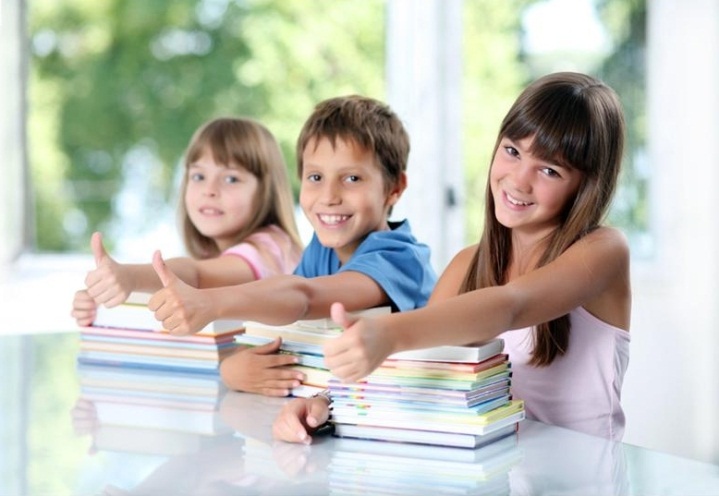 Сроки проведения
Проведение мониторинга – 
  1-13 октября 2015 г.
Предоставление результатов – 
   до 15 октября 2015 г.
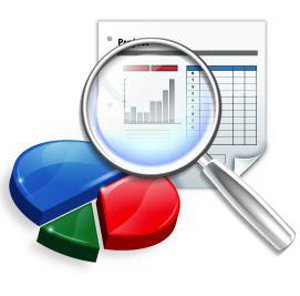 Цель исследования
Выявление общественного мнения по отношению к вредным привычкам, способствующих развитию хронических неинфекционных заболеваний
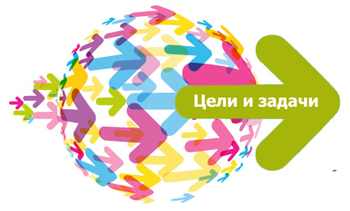 Контингент участников
Обучающиеся 7 классов
Обучающиеся 10 классов
Родители обучающихся
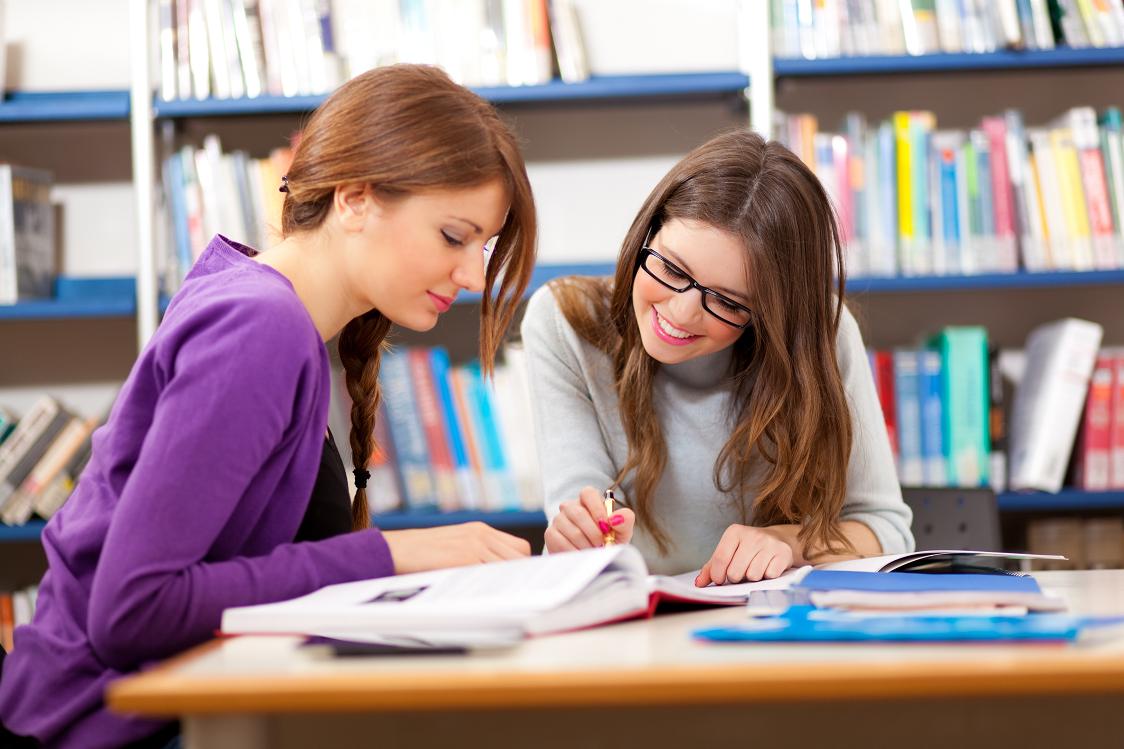 Выборка
Условия проведения
Бланк на каждого респондента

Форма проведения – очная, групповая в условиях школы (классные  часы, уроки здоровья,    родительские собрания и т.д.)

На  заполнение анкеты – 20 мин.
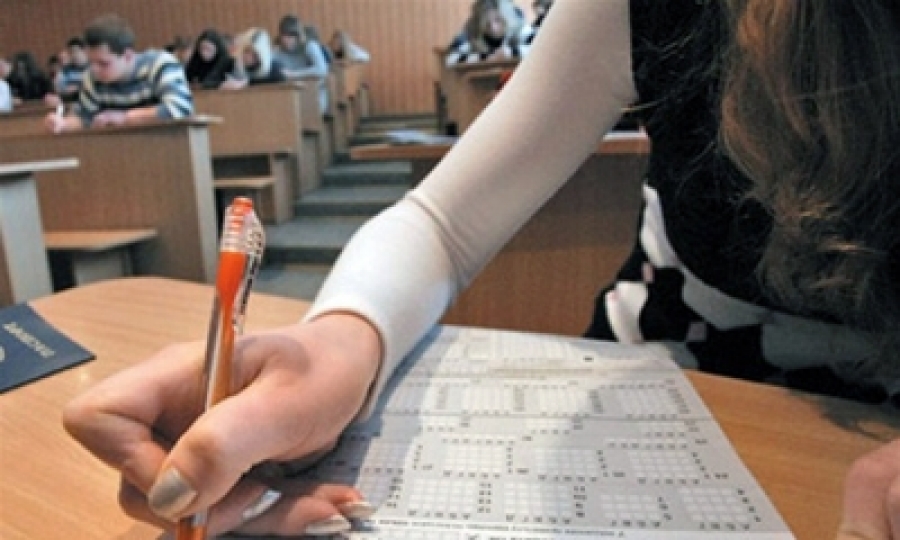 Условия обработки
Первичная обработка проводится в образовательных организациях
Свод информации по муниципальному образованию специалистом органа управления образованием
      (бланк будет приложен позднее)
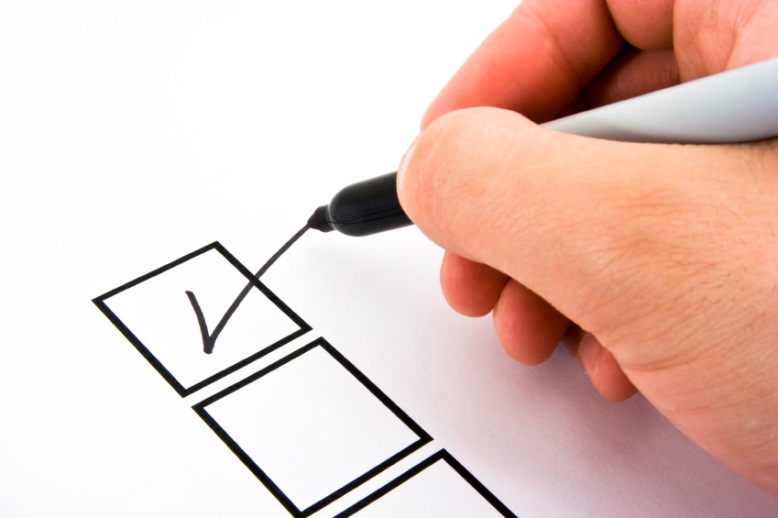 Конечный продукт
Сводная информация по:
Обучающимся 7 классов
Обучающимся 10 классов
Родителям
Срок 
предоставления конечного продукта
ДО 15 ОКТЯБРЯ 2015 г.
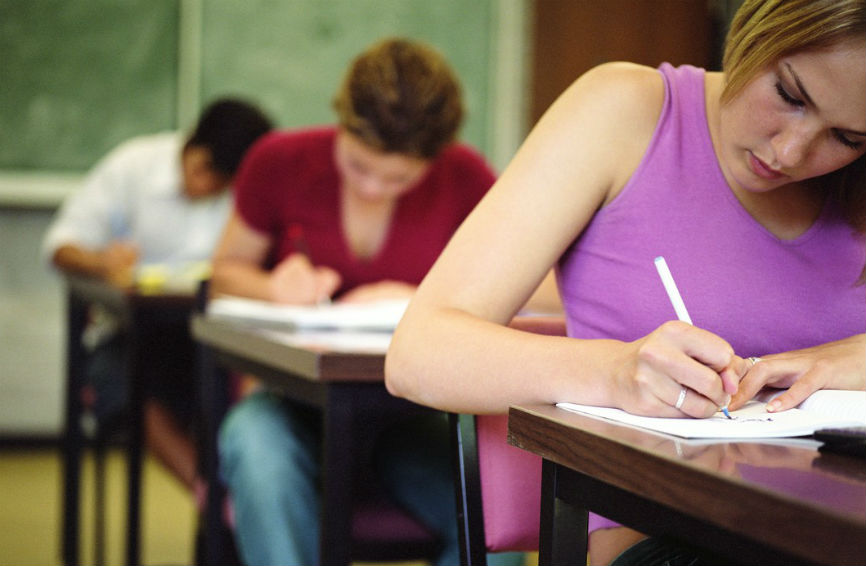 Ответственность руководителя образовательной организации
Обеспечить условия проведения
Организовать получение письменного согласия родителей и обучающихся
Провести исследования
Осуществить первичную обработку результатов 
Своевременно направить результаты в орган управления образованием
Ответственность органа управления образованием
Организовать разъяснительную работу 
Обеспечить сбор результатов по образовательным организациям района (города)
Осуществить обработку и свод  результатов по району (городу)
Своевременно направить результаты в ГУ РК «Республиканский Центр «Образование и здоровье»
Ответственность 
ГУ РК РПМСЦ
Обеспечить сбор результатов
Осуществить свод  результатов по республике
Провести анализ результатов
Разработать рекомендации
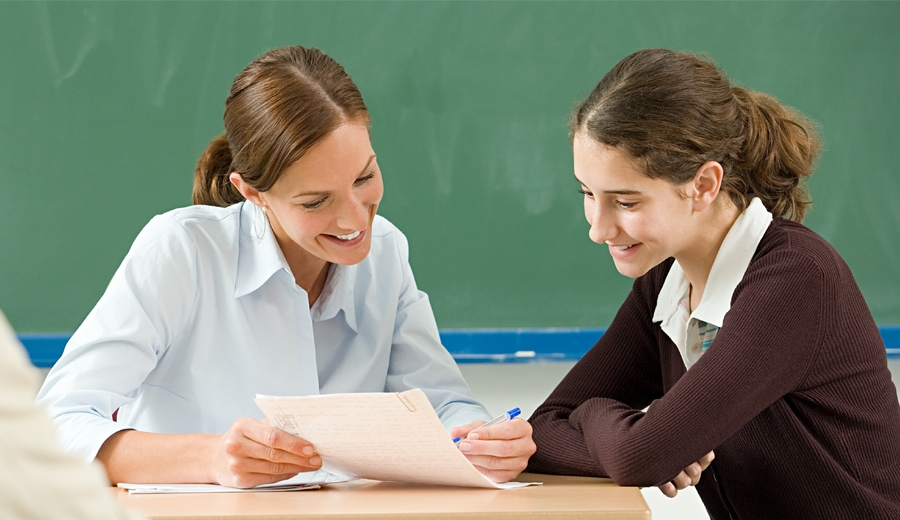 Ознакомление с диагностическим инструментарием
СПАСИБО за внимание!
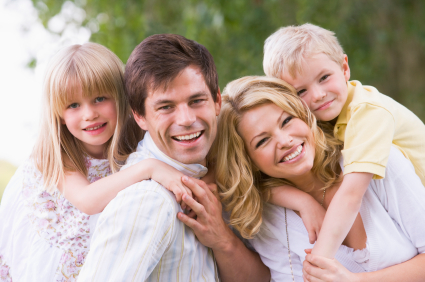